What Jesus says about divorceJohn 18:1-12Pastor Sam KimAugust 11, 2024
Scripture Reading
What Jesus says about divorce

Matthew 18:1-12
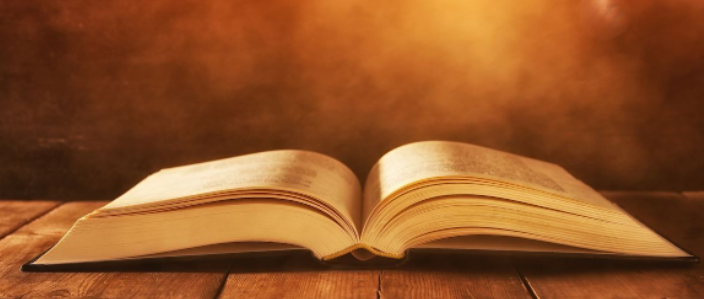 Transitions in the Gospel of Matthew: “After these things…”
Matt. 7:28 - After the Sermon on the Mount (5-7)
 Matt. 11:1 After 2nd sermon: Commissioning of the disciples (10)
 Matt. 13:53 - After 3rd sermon: Parables of the Kingdom (13)
 Matt. 19:1-2 – After 4th sermon: Rules for family interactions (18)
Pharisees confront Jesus & get exposed…
Pharisees came to “test” Jesus…  
Pharisees focused on commentaries &      not the Word of God. 
 They were causing God’s people to stumble into sin/adultery (warning Matt 18:5)
 Playing the Herod Antipas angle
Jesus’s approach
Ignored the teaching of the Elders 
 Did not use his personal authority
 Referred to the revealed Word of God
 Gen. 1:27 God’s creation of man/woman 
 Gen. 2:24 God’s creation of marriage
 Malachi 2 – God’s condemnation of divorce
 Deut. 24 – The Lord’s exposition
Jesus’s teaching of his disciples Matthew 19:10-12
Marriage is normative & singleness is the exception. Exceptions to marriage: 
From birth: unable or no interest
Made Eunuchs by men
Special calling/gifting from God
Key Take-aways regarding Marriage and Divorce
God created marriage.
Man’s Sin brought dysfunction into God’s plan. 
God hates divorce!
 Divorce is a last resort.
 Most people should seek marriage
Key Take-aways regarding Marriage and Divorce (cont.)
Singleness is the exception.
The Church has an important role to play. 
Divorce distorts the picture of Jesus & His Bride/the Church.
 Remarriage after divorce.
Initiated – No; Not initiated - Yes
 God’s grace – Philippians 4:11
To God be the glory!